Історія політичних вчень як складова науки про політику
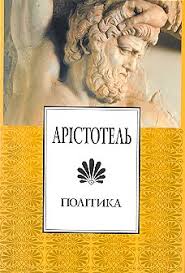 лекція
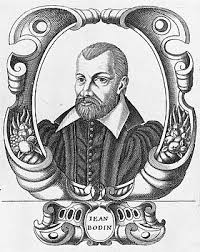 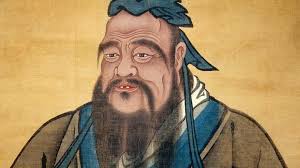 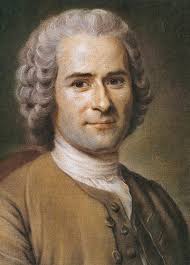 План
1. Предмет ІПВ.
2. Періодизація ІІПВ.
3. Функції ІПВ.
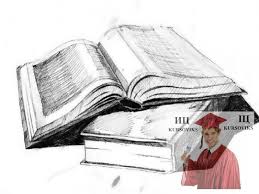 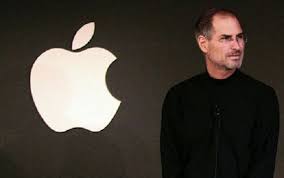 цитата
Я обміняв би усі свої технології на зустріч з Сократом
(С. Джоббс)
Історія політичної думки
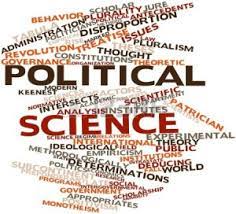 Об’єкт і предмет
Що вивчає?
Мета дисципліни
вивчення процесу трансформації політичних вчень – від зародження на Сході до наших днів, формування уявлення про ІПД як цілісний процес розвитку політичних явищ і подій
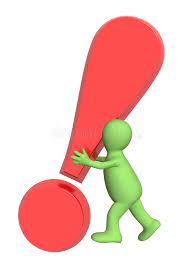 методи
Підходи до розуміння історії
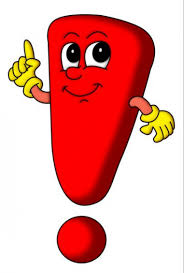 Марксистський / формаційний 

Суспільно-економічна формація - історичний тип суспільства, цілісний «соціальний організм», що базується на певному способі виробництва.
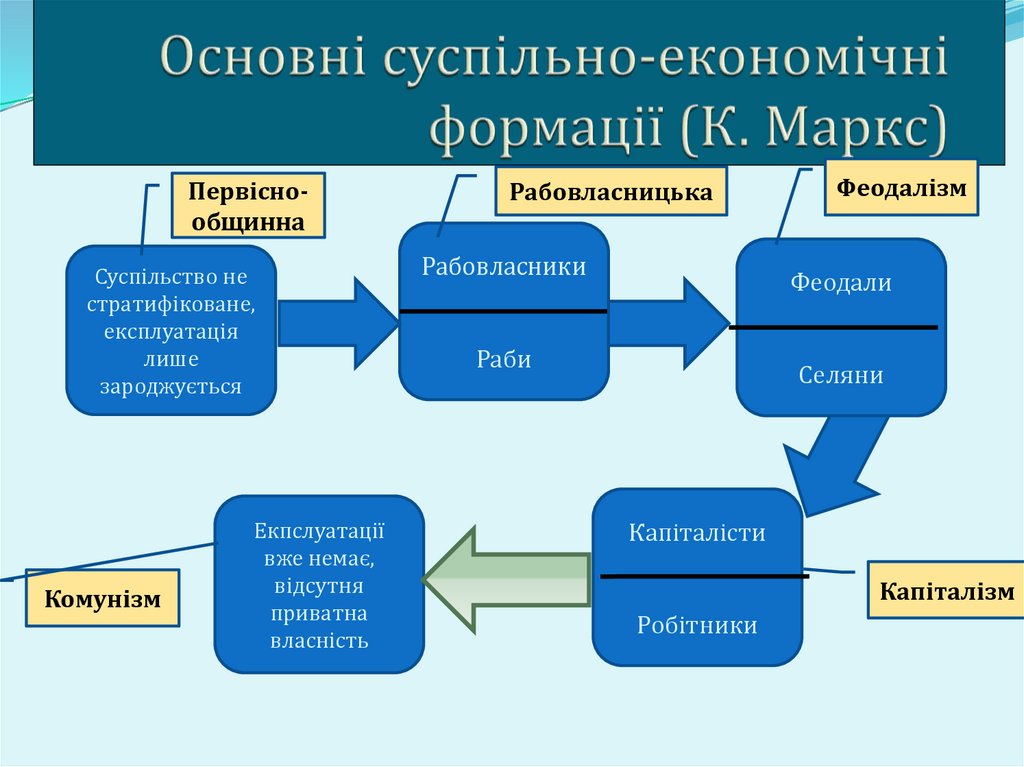 Цивілізаційний, духовний розвиток
Технологічно-детерміністичний підхід, індустріальні зміни, ВВП
Чотири періоди
Класифікація ідей
Рівень прогресивності
Спосіб здійснення
Базові цінності
Функції